An Approach to Integrative Management
Dr Inanch Mehmet
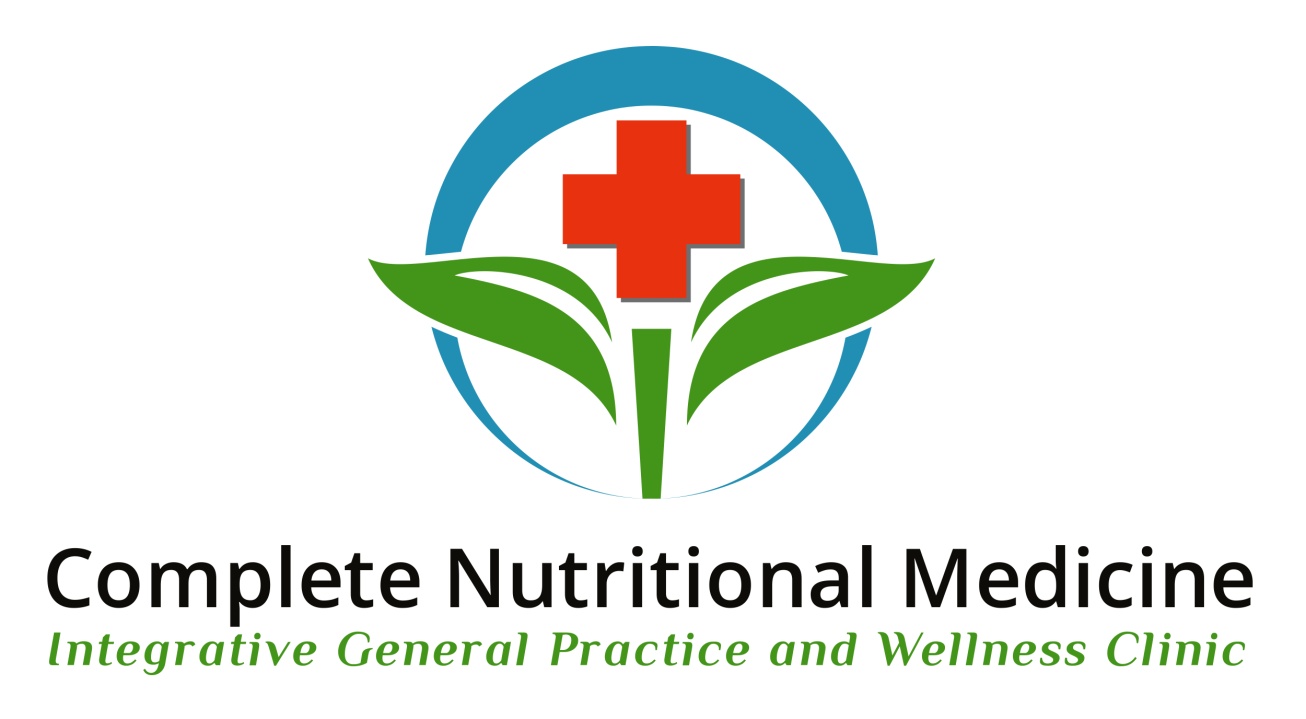 Dr Inanch Mehmet Bsc MED MBBS FRACGP
1
Why Integrative Medicine?
Conventional Medicine addresses a person’s symptoms to treat the immediate problem which is usually acute and diagnosis centered e.g.. virus ,broken bone etc..
Integrative Medicine focuses on why those symptoms exist in the first place and is whole person related.
Systems are interrelated rather than isolated in integrative medicine.
Dr Inanch Mehmet Bsc MED MBBS FRACGP
2
Why Integrative Medicine?
Integrative Medicine focuses on the ‘whole person,’ including:
Family history
Genetics
Diet
Nutritional deficiencies
Environment
Stress level
Energy level
Exercise regime
Sleep patterns
Dr Inanch Mehmet Bsc MED MBBS FRACGP
3
DIET
Food as medicine ; phytonutrients, vitamins, minerals, fatty acids, fibre, antioxidants for;
Balanced hormones
Stable blood sugar
Controlled inflammation
Effective detoxification
An alkalized body
Dr Inanch Mehmet Bsc MED MBBS FRACGP
4
DIET
In general, we recommend 
organic, fresh, whole food diet 
no/minimal refined flours and sugars
no processed foods, artificial additives, colorings or preservatives. 
Eat a rainbow for antioxidants and phytonutrients ;  anti- aging
Dr Inanch Mehmet Bsc MED MBBS FRACGP
5
DIET
Fibre; 30 grams of fibre per day lowers the risk of
 cancer, 
cardiovascular disease
gastrointestinal disorders
menstrual issues
obesity.
Dr Inanch Mehmet Bsc MED MBBS FRACGP
6
DIET
Vegetables; 
Low in calories, 
high in antioxidants, 
magnesium, 
potassium, 
iodine, 
fibre, 
phytonutrients, 
vitamin C, and 
vitamin K. 
Antiaging, 
alkalizing, 
detoxifying ,
anti-inflammatory.
Dr Inanch Mehmet Bsc MED MBBS FRACGP
7
DIET
Omega 3; e.g. fish, nuts and seeds (chia and flax). 
Anti- inflammatory, 
hormone balance, 
anti-cancer, 
promote healing,  
boost cognition. 
Avocado oil, coconut oil, extra virgin olive oil, ghee, and grass-fed butter are other healthy fats.
Dr Inanch Mehmet Bsc MED MBBS FRACGP
8
DIET
Organic, Grass-fed Animals and eggs.
Drink water 2-3 L per day . appetite suppressing, detoxifying ,  alkalising
Dr Inanch Mehmet Bsc MED MBBS FRACGP
9
DIET
Different diets may benefit  different conditions e.g. ;
Specific carbohydrate diet; Crohn’s Disease, Ulcerative Colitis, celiac Disease, Diverticulitis, Cystic Fibrosis, Chronic diarrhea and food intolerances, Autism, ADHD 
Autoimmune paleo; Hashimoto’s Disease, Rheumatoid Arthritis, Celiac Disease, Adrenal fatigue, Recurrent viral infections or low immunity, Poly Cystic Ovarian Syndrome (PCOS), Multiple Sclerosis, Sjogren’s ,Type 1 Diabetes , Lupus (SLE)
GAPS (gut brain connection); ADD/ADHD, Depression, ASD, Dyslexia, OCD, Schizophrenia, Anxiety, IBD (Crohn’s/UC)
FODMAPS; IBS (SIBO)
PALEO; anti-inflammatory, anti-obesity, diabetes/insulin resistance, cardiovascular disease and lipids, PCOS.
Ketogenic;  cancer, obesity, Alzheimer's.
Dr Inanch Mehmet Bsc MED MBBS FRACGP
10
Allergy and food sensitivities
After committing to a healthier diet of medicinal foods, it is possible to still suffer from less than optimal health.
Food allergies create immune complexes and neurotransmitter responses (opioid) leading to cravings and addicted high feelings .
wheat >>glidamorphin or gluteomorphine
dairy>>>casomorphins
chocolate>>PEA(phenylethylamine) amphetamine like
Dr Inanch Mehmet Bsc MED MBBS FRACGP
11
Allergy and food sensitivities
IgE
True food allergies; acute, immediate reaction, lungs, skin, mucous membranes, digestive tract, airway. 
Anaphylaxis,  breathing, swelling, rashes.
Permanent problem.
Dr Inanch Mehmet Bsc MED MBBS FRACGP
12
Allergy and food sensitivities
IgA	
Affects mucus membranes; gut, nose, ears, eyes, vagina, saliva, tears 
IgG	
Chronic  food sensitivities takes hours or days to appear. 
Affects all body e.g.  gut problem, joint pain, lethargy, headaches, skin 
Leaky gut
Elimination diet 
Reversible can reintroduce foods after gut support
Can test for these also
Dr Inanch Mehmet Bsc MED MBBS FRACGP
13
Digestion
Conditions; chronic diarrhoea, post meal bloating, IBS,SIBO,IBD, celiac, diabetes, Gallstones and post cholecystectomy, Cystic fibrosis; anyone>35……
 
Stool tests for digestive markers ; 
Pancreatic elastase, 
Chymotrypsin,
Faecal sIgA
Vegetable fibers /faecal TGs
Putrefactive SCFAs
 
Correct with; better chewing >>>bone broth >>>digestive enzymes , betaine.
Dr Inanch Mehmet Bsc MED MBBS FRACGP
14
Digestion
Small Intestinal Bacterial Overgrowth (SIBO)
Overgrowth of normal bacteria in the small intestine
Causes 60-80% of IBS .
Gets worse with prebiotics, some probiotics and even fibre.
Coeliac patients where GF diet does not resolve the symptoms. 
Diagnosed by 100 minute breath test after lactulose ingested and methane and hydrogen is measured.
Treated with a specific biphasic dietary protocol + digestive aids, prokinetics, gut vitamins and antimicrobials.
Dr Inanch Mehmet Bsc MED MBBS FRACGP
15
Digestion
Small Intestinal Bacterial Overgrowth (SIBO)
Symptoms include 
constipation,
diarrhoea, 
bloating, 
wind, 
abdominal pain, 
nausea, 






reflux,  
joint pain, 
skin rashes, 
oily stool, 
leaky gut
food intolerances.
Dr Inanch Mehmet Bsc MED MBBS FRACGP
16
Gut Dysbiosis
All disease begins in the gut.
Good bacteria vs unwanted bacteria. 
Commensal organisms are all beneficial and colonize the gut soon after birth.
Commensal organisms produce metabolites however if unbalanced may produce an abundance or absence of these metabolites resulting in symptoms.
Dr Inanch Mehmet Bsc MED MBBS FRACGP
17
Gut Dysbiosis
Exogenous organisms (e.g.. Salmonella, shigella, campylobacter, parasites) often cause symptoms like diarrhoea and bloating but cannot colonize the gut.
Yeast; promotes inflammatory cytokines to rest of body and autoimmunity.
Dr Inanch Mehmet Bsc MED MBBS FRACGP
18
Gut Dysbiosis
Dysbiosis affects 
Intestinal barrier (leaky gut), 
Absorption of nutrients,  
Immune system and autoimmunity
Neuroinflammation and GUT-BRAIN connection.
Dr Inanch Mehmet Bsc MED MBBS FRACGP
19
Gut Dysbiosis
Symptoms
Memory and Concentration impairment (Alzheimer's)
Fatigue
Insomnia
Anxiety/Depression
Constipation/Diarrhoea
Night sweats 
Implications in Autism and ADHD
Investigations
Stool tests like CSA and Bioscreen. 
Zonulin ? for gut barrier testing.
Dr Inanch Mehmet Bsc MED MBBS FRACGP
20
EFA Balance
Essential
Deficiency / imbalance very common 
Omega 3: other fats should be around 2:1
Standard Australian Diet (SAD) about 20:1 of sat/trans/monos:omega3
More efficient energy than carbs (9 cal/g vs 4 cal/g)
Dr Inanch Mehmet Bsc MED MBBS FRACGP
21
EFA Balance
EFA Benefits include;
Contain fat-soluble vitamins
Build/repair cell membranes 
Build hormones (cholesterol is precursor)
Synthetic fats (vegetable oils) more damaging to burn and create free radicals 
Omega 3 => anti-inflammatory
Imbalance promotes chronic inflammation
Dr Inanch Mehmet Bsc MED MBBS FRACGP
22
EFA Balance
Possible signs of omega 3 deficiency; 
Cardiovascular disease
Skin; eczema, dry, red flaky skin around nose, cracked heels, acne, itchy ears
Brittle nails
Hair; alopecia, thinning, dandruff, dull
Poor wound healing
Menstrual problems
Pterygium
Cold hands and feet
Dr Inanch Mehmet Bsc MED MBBS FRACGP
23
ANTIOXIDANTS
May assist in maintaining healthy DNA by quenching free radicals . 
ROS (pro-oxidants) damages DNA.
Sometimes the body may not be producing enough antioxidants to help defend cells  putting the body into a state of ‘oxidative stress’ .
Dr Inanch Mehmet Bsc MED MBBS FRACGP
24
ANTIOXIDANTS
Causes of oxidative stress; 
Poor diet (low in antioxidant containing fruits and vegetables)
Environmental influences e.g. pollution, pesticides, heavy metals, smoking, alcohol.
Chronic inflammation
Stress
Genetic factors: related to poor liver detoxification and methylation ability.
Dr Inanch Mehmet Bsc MED MBBS FRACGP
25
ANTIOXIDANTS
Signs may include:
Increased signs of ageing such as premature wrinkles and graying hair
Increased susceptibility to infections
Headaches
Fatigue
Memory loss and/or brain fog
Muscle and/or joint pain
Dr Inanch Mehmet Bsc MED MBBS FRACGP
26
LIVER DETOXIFICATION
Converts fat soluble substances to water soluble substances for elimination .
Toxic 21st century  living  and chemicals are found in everyday products we use or consume e.g. 
heavy metals; Mercury fillings, Copper in tap water
bisphenol A, phthalates; plastics
Pesticides and persistent organic pollutants (POPs) ; inorganic fruit and veg, dairy, meat ,chicken.
Dr Inanch Mehmet Bsc MED MBBS FRACGP
27
LIVER DETOXIFICATION
These chemicals are ‘endocrine disrupting chemicals’ (EDCs) and play a causal role in conditions such as 
obesity and diabetes 
male and female reproductive disorders
 hormone-sensitive cancers in females 
prostate cancer
thyroid dysfunction
neurodevelopmental disorders (AUTISM,ALZHEIMERS).
Dr Inanch Mehmet Bsc MED MBBS FRACGP
28
LIVER DETOXIFICATION
Toxins can also be generated within our gastrointestinal tract due to dysbiosis.
Some are genetically poor detoxifiers e.g. Gilbert’s syndrome.
Certain prescribed medications inhibit liver detoxification.
Dr Inanch Mehmet Bsc MED MBBS FRACGP
29
LIVER DETOXIFICATION
Signs you may need to detox ; 
can’t lose weight 
central obesity
can’t tolerate fatty foods
gall bladder problems
liver pain 
heartburn 
rosacea
fatigue
depression
dyslipidaemia
Dr Inanch Mehmet Bsc MED MBBS FRACGP
30
Hormones
PCOS
Perimenopause
Menopause 
Andropause
Must have balanced hormonal  system to achieve good health .
There is no magic hormone or combination of hormones that can be indiscriminately used by all women. Each woman is an individual and hormonal balance must be the ultimate goal for all women.
Blood tests , saliva tests , Dutch testing.
Herbs, custom made nutrients and BHRT.
Dr Inanch Mehmet Bsc MED MBBS FRACGP
31
Neurotransmitters
Depression
Anxiety
Schizophrenia 
Bipolar
Autism
ADHD
Alzheimer's 
CAN ALL BE TREATED NUTRITIONALLY
Dr Inanch Mehmet Bsc MED MBBS FRACGP
32
Neurotransmitters
Serotonin 
Dopamine 
Noradrenalin 
GABA 
Glutamate 
Acetyl choline 
CAN ALL BE BALANCED NUTRITIONALLY
Dr Inanch Mehmet Bsc MED MBBS FRACGP
33
Neurotransmitters
Correct 
Methylation
Pyrrole disorder 
Copper imbalances 
Hormonal imbalances 
Cortisol imbalances (reduce stress )
Nutritional deficiencies e.g. iron
Dr Inanch Mehmet Bsc MED MBBS FRACGP
34
Endocrine Function
Thyroid Health

Brain Fog
High Cholesterol
Heart Disease
Constipation
Dry Skin
Frequently Feeling Cold
Hair Loss
Low Libido
Depression
Irregular Menstrual Cycle
Muscle Aches/Fibromyalgia
Joint Pain
Poor Immunity
Weight Gain
Inability to Lose Weight Even With Exercise
Dr Inanch Mehmet Bsc MED MBBS FRACGP
35
ENDOCRINE FUNCTION
Thyroid health
TSH optimal range 1-2.5 (lab reference 0.5-3.5)
TSH>2 .5 linked with early death in one study.
Is TSH everything? Often not. 
TSH stimulates the thyroid to produce thyroid hormone (90% T4 10% T3) and reflects circulating T4 levels (storage form). Iodine levels need to be adequate. 
T4 needs to be converted to T3 (active form) in the periphery  and selenium and zinc levels need to be adequate.
Reverse T3 (dummy T3) inactive but competes with active T3 for receptor sites. Caused by inadequate selenium and stress (physical and emotional).
Tyrosine, Iron, Vit A, Vit D, Progesterone are other important nutrients for thyroid health.
Dr Inanch Mehmet Bsc MED MBBS FRACGP
36
ENDOCRINE FUNCTION
Thyroid health
Detrimental; 
toxins like chlorine, fluoride, bromine, 
heavy metals, 
Smoking and etoh
pesticides, 
Inflammation/ infections,
stress, 
medications (omeprazole, lithium, amiodarone),
radiation, 
liver and kidney dysfunction, 
gluten, 
excessive cruciferous vegetables (hypothyroidism), 
soy .
Dr Inanch Mehmet Bsc MED MBBS FRACGP
37
ENDOCRINE FUNCTION
Adrenal Health ;
Constant stress physical or emotional leads to long term activation of the ;
sympathetic nervous system
cardiovascular system
metabolic system 
immune system 
and eventually depleted adrenal gland cortisol production and ability to handle stress.
Other causes of body stress ; food intolerances, allergies, infections, inflammation, toxins (heavy metals), blood glucose imbalances, gut dysbiosis all effect the HPA axis
Dr Inanch Mehmet Bsc MED MBBS FRACGP
38
ENDOCRINE FUNCTION
Adrenal Health .
HPA axis dysfunction associated conditions
Burnout 
Chronic fatigue 
Fibromyalgia
PMS
Depression
Brain fog
Diabetes
Addictions; food, drugs, etoh, smoking
Obesity
PTSD
Thyroid disorders
Autoimmune conditions
Dr Inanch Mehmet Bsc MED MBBS FRACGP
39
ENDOCRINE FUNCTION
Adrenal Health
Saliva testing for cortisol, Dutch testing .
Lifestyle (mind-body) and dietary changes 
Nutrients; Tyrosine, B vitamins, Vit C, Magnesium, Adaptogenic herbs, DHEA, low dose cortisone, Progesterone, IV vitamins.
Dr Inanch Mehmet Bsc MED MBBS FRACGP
40
SPECIFIC NUTRIENTS
All People are Unique
People are not ‘one size fits all,’ and neither are their diseases.
An Integrative medicine practitioner treats every patient as a unique and complex system.
Something that works for one patient may not work for another patient with the same disease
Dr Inanch Mehmet Bsc MED MBBS FRACGP
41